MATEMATIKA
6- sinf
MAVZU: MASALALAR YECHISH
QARAMA-QARSHI SONLAR
Bir-biridan faqat ishorasi bilan farq qiladigan sonlar qarama-qarshi sonlar deyiladi.
Har qanday sonning oldiga minus “–” ishorasi qo‘yilsa, shu songa qarama-qarshi son hosil bo‘ladi.
-(-k) = k
BERILGAN SONGA QARAMA-QARSHI  SONNI TOPING
-4,1
4,1
-12
12
-5
-(-5)
-80
80
1,9
9
-1,9
-(+9)
-8
365
-(-8)
-365
SONNING MODULI
Sonning moduli deb koordinata to‘g‘ri chizig‘ida sanoq boshidan shu songa mos keluvchi nuqtagacha bo‘lgan masofaga aytiladi.
-5    -4     -3    -2    -1     0     1     2     3     4     5
│- 4│= 4
4 birlik
BERILGAN SONNING MODULINI TOPING
19
│19│
21
│-21│
7,6
│7,6│
500
│500│
│-60│
60
4,5
│-4,5│
732- masala
Quyidagi mulohazalardan qaysi biri to‘g‘riligini aniqlang:

Hech bir son o‘zining qarama-qarshisiga teng emas.

Agar a = -b  bo‘lsa, u holda b = -a  bo‘ladi.

Agar a = -b va b = c bo‘lsa, u holda  a = c bo‘ladi.
to‘g‘ri
to‘g‘ri
noto‘g‘ri
734- masala
Koordinata to‘g‘ri chizig‘ida sanoq boshi                      O nuqtadan:  A(6);  B(-7);  C(-2);  D(-4);  E(-3) nuqtagacha bo‘lgan masofani toping.
Yechish:
1) A nuqtagacha bo‘lgan masofa: │6│= 6
2) B nuqtagacha bo‘lgan masofa: │- 7│= 7
3) │-2│= 2
4)  │-4│= 4
5)  │-3│= 3
735- masala
Agar: a = -3;  10;  -73;  55;  -6  bo‘lsa, -a va │a│ni toping.
Yechish:
= 3
= 3
-a = - (-3)
│a│=│-3│
= 10
│a│=│10│
-a = - 10
= 73
=73
-a = - (-73)
│a│=│-73│
= 55
│a│=│55│
-a = - 55
= 6
-a = - (-6)
= 6
│a│=│-6│
736- masala
Hisoblang:
1) │- 15│+│- 20│- │- 3│ ∙ │- 5│
2) │- 32│+│- 32│: │- 8│ - │- 4│
737- masala
Modullari teng, ammo o‘zlari teng bo‘lmagan      
   4 ta son yozing.
Yechish:
1)   6 va -6
2)   -41  va  41
4)   75 va  -75
3)   -11,2  va  11,2
738- masala
4│a│-│b│+ │a│ ifodaning qiymatini toping, bunda
1) a = - 24  va  b = - 14
2) a = - 32 va  b = - 45
3) a = - 7  va  b = - 20
4) a = - 5  va  b = - 15
MUSTAQIL  BAJARISH  UCHUN  TOPSHIRIQLAR:
Darslikning 137- betidagi    
727-, 733-, 746-, 747- masalalarni
yeching.
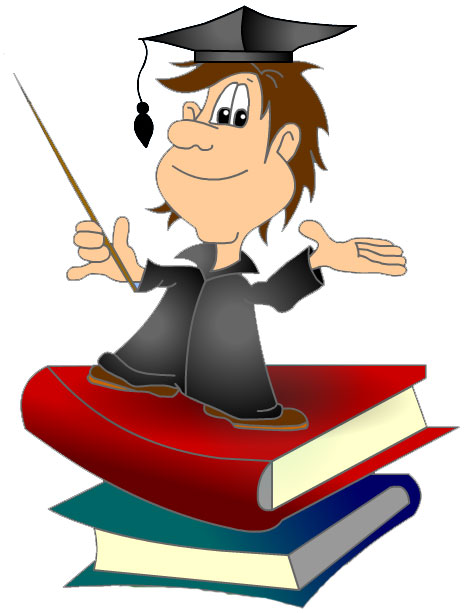